KİŞİLERARASI İLİŞKİLERDE ÇATIŞMA ÇÖZME BECERİSİ
ÇATIŞMA NEDİR?
Çatışma;insanların farklı düşünce,duygu,istek ve beklentilerinden doğar.

Bir ortamdaki bireyler aynı anda gerçekleştirmek istediği farklı istek,düşünce ve talepleri olduğunda çatışma gerçekleşir.
ÇATIŞMA
İnsan ilişkilerinde çatışma anlaşmazlığı,tartışmayı,kavgayı içerebilir.
Çatışma doğası gereği ne olumlu ne olumsuzdur.Yaşamın doğal bir parçasıdır.
Çatışmanın yapıcı ve yıkıcı olup-olmamasını çatışmayı çözme yöntemi belirler.
Çatışma çözümünde yapıcı olmak için herkesin aynı yapıcı çözümleri eşit şekilde kullanması gerekir.Yoksa yapıcı çözüm yöntemi işe yaramaz.
DÜŞÜNÜN!!
Tüm arkadaşlarınızın bir başka gezegene gittiğini düşünün.Sabah okula gitmek için evden çıkıyorsunuz yolda,serviste,okul bahçesinde hiçbir arkadaşınıza rastlamıyorsunuz. Sınıfa giriyorsunuz,sizden başka öğrenci yok.Dersi tek başınıza dinliyorsunuz,teneffüse tek başınıza çıkıyorsunuz,eve tek başınıza gidiyorsunuz.Okul dönüşü oynamak için hiç arkadaşınız yok.
BİRBİRİMİZDEN FARKLI OLDUĞUMUZ İÇİN 
ARKADAŞLARIMIZLA ÇATIŞMA YAŞAYABİLİRİZ
ÇATIŞMALARIMIZI UYGUN YÖNTEMLERLE ÇÖZMEK  HEM BİZİ HEM DE ARKADAŞLARIMIZI MUTLU EDER.
ARKADAŞLARINIZLA ANLAŞMAZLIK YAŞADIĞINIZDA NELER YAPMALIYIZ ?
ÇATIŞMA ÇÖZME YOLLARI
KAÇINMA(kaybet-kazan veya kaybet-kaybet)
Yaşanan sorundan kaçma,küsme,sorun yokmuş gibi davranma.Kendi ihtiyacını yok sayar karşındakini düşünür veya iki kişide memnun olmaz.
YIKICI TEPKİLER(kazan-kaybet)
Çatışma yaşayan kişilerin birbirine vurarak,küserek,küfrederek,şikayet ederek,dedikodu yayarak tepki vermektir.Kişi diğerinin ihtiyacı yok sayılır sadece kendini düşünür.
ÇATIŞMA ÇÖZME YOLLARI
YAPICI VE BARIŞÇIL(kazan-kazan)
Çatışma yaşayan kişilerin birbiriyle konuşması,empati kurması,ortak çözüm arayışına girilmesi
YAPICI VE BARIŞÇIL ÇATIŞMA ÇÖZME YOLLARININ YARARLARI
Çatışmaların birlikte çözülmesiyle, kişilerin kendilerine olan güveni artar ve ilişkileri güçlenir.
Çatışma çözüm sürecinde elde edilecek iletişim becerileri kişilerin etkin dinleme, anlaşılmak için konuşma ve anlamak için dinleme becerilerine katkıda bulunur.
Çatışmaların çözümü depresyonu engeller. Çatışmaların yapıcı çözümü okul yaşamında kişilerin öfke, kızgınlık, anksiyete, güvensizlik algısı ve üzüntü gibi insanın içinde tuttuğu zaman davranış bozukluklarına neden olan duygulardan kurtulmasını sağlar.
YAPICI VE BARIŞÇIL ÇATIŞMA ÇÖZME YOLLARININ YARARLARI
Çatışma çözüm süreci kişilerin eleştirel düşünme becerilerini  ve yaratıcı düşünme becerilerini geliştirir.
Yapıcı çatışma çözme becerileri öğrencilerin barışa, empatiye, sosyal adalete, doğruluğa, hoşgörüye, özsaygıya, diğer insanlara saygıya ve farklılıkları tolere edebilmesine yönelik tutum, inanç ve değer geliştirmelerine katkıda bulunur.
Çatışmaların yapıcı çözümü, kişinin kendisinin dışına çıkarak diğer kişileri onların bakış açısından anlama yani empati becerisini geliştirir.
Eğer yukarıda sayılanlar gerçekleştirilirse, kişiler arası çatışmaya karşı yönetilen yanıtlar öğrenciyi korkulu, savunmacı ve ben merkezli olmaktan çıkarıp kendine güvenen ve diğer kişiye yönelik sevgi, merhamet ve şefkat duyan barış yapıcı bireyler haline dönüştürecektir
ETKİLİ ÇATIŞMA ÇÖZME BASAMAKLARI
1.Ortak Sorunun Çözümünün İstenmesi
2.İsteklerin ve nedenlerin belirlenmesi
3.Kişiler istemlerinin ve duygularının nedenlerini
söylemeli ve tanımlamalıdırlar.
4.Diğer kişinin istek ve duygularının empati ve etkin dinleme yoluyla anlaşıldığının gösterilmesi.
5.Karşılıklı Kazançları içeren çözüm seçeneklerinin yaratılması
6. El sıkışarak ortak anlaşmanın yapılandırılması ve uygulanmasına yönelik akılcı eylem planının seçimi
ETKİLİ ÇATIŞMA ÇÖZME BASAMAKLARI
1.Ortak Sorunun Çözümünün İstenmesi
  Bu basamakta çatışmayı yaşayan kişiler ‘’ortak sorunlarını’’ çözme konusunda istekli olduklarını belirtmeli veya sorunlarını çözme konusunda istekli olmalı. Sonra bu sorunlarını çözmek için arkadaşlar birbirini görüşmeye çağırmalı.
Kişilerin karşılıklı olarak birbirlerine ne istediklerini açıkça söylemeleri ve sorunu tanımlamaları sorunun çözümünü kolaylaştırır. Örneğin:’’Bu topla şimdi ben oynamak istiyorum’’ bu süreç iyi bir iletişim becerisini ve çatışmanın küçük parçalar biçiminde tanımlanmasını içerir.
Kişi sorununu açık ve öz olarak,kırmadan belirtmelidir.Sorunun kendisi, aynı zamanda kişinin ihtiyacını ve ihtiyacının  ne olduğunu gösterir.
ETKİLİ ÇATIŞMA ÇÖZME BASAMAKLARI
2.İsteklerin ve nedenlerin belirlenmesi
    Çatışan kişiler ne duyumsadıklarını anlamalı, duygularını açık net ve doğru bir biçimde iletmelidirler.

Tartışmada en çok yapılan iki hata ;
Çatışmanın saldırgan biçimde tanımlanması ve 
diğer kişinin incitilmeye çalışılması,
Hiçbir şey söylenmemesi ve çatışmanın içe atılması.
ETKİLİ ÇATIŞMA ÇÖZME BASAMAKLARI
İsteklerin açıkça iletilmesi için;
Ben, benim gibi kişisel ifadeler kullanılmalıdır.(ben dili)
Hedef somut olmalı, nedenleri belirlenmelidir.
Diğer kişinin isteklerinin sizin isteklerinize nasıl engel olduğu açıklanmalıdır.
Ne istediğimizi açıkça tanımlarken, diğer kişinin de ne istediği dikkatlice , göz iletişimi kurularak, sözü kesilmeden dinlenmelidir.
Diğer kişinin söylediklerinden ne anlaşıldığı ona yansıtılmalıdır.(Doğru mu anladım??)
ETKİLİ ÇATIŞMA ÇÖZME BASAMAKLARI
3.Kişiler istemlerinin ve duygularının nedenlerini söylemeli ve tanımlamalıdırlar.
Duyguların ifade edilmesi ve denetlenmesi ,çatışma 
çözümünün en güç ve en önemli basamaklarından biridir;
İnsanların duygularını saklamaya yönelik eğilimleri vardır.Reddedilme, kendine gülünmesi, istismar edilme gibi durumlarda duyguların ifadesi güçtür.Kişisel duygular ne kadar çok ifade edilirse, algılanan risk de o kadar azalır.
Çatışma içinde duyguların denetlenmesi oldukça güçtür. Duygular karşı tarafa olabildiğince saldırı, iğneleme, aşağılama gibi yıkıcı ifadelerden arındırılarak iletilmelidir.Böylece karşı tarafa sadece durumun sizin üzerinizdeki etkisi aktarılmış olur.
ETKİLİ ÇATIŞMA ÇÖZME BASAMAKLARI
4.Diğer kişinin istek ve duygularının empati ve etkin dinleme yoluyla anlaşıldığının gösterilmesi.

Örneğin, ‘’…söylediklerinden benim anladığım…’’
                Bu durum çatışmanın öteki kişisinin bakış açısından sorunun anlaşılmasını ve aynı anda her iki taraftan da sorunun görülebilmesini  içerir.
  Ötekinin bakış açısından soruna yaklaşma becerisi,
 uzlaşmacı kişiliği ve çözüm olasılığını güçlendirecektir.
ETKİLİ ÇATIŞMA ÇÖZME BASAMAKLARI
5.Karşılıklı Kazançları içeren çözüm seçeneklerinin yaratılması(kazan-kazan)
Çatışma çözümünde genellikle kişiler ilk çözüm seçeneğinde anlaşmaya  yönelimlidirler.Buna karşın  anlaşmaya varmadan önce birkaç tane iyi çözüm önerisi üretilmelidir.
Bu süreç çatışmanın her iki tarafında çıkarlarını arttıran ve problemi çözen yaratıcı seçenekleri olan anlaşmanın üretilmesini kapsar.
Beyin fırtınası tekniğiyle tartışmanın tarafları, 
her iki tarafında gereksinimlerini karşılayabilen 
olası çözümleri üretmeye çalışırlar.
ETKİLİ ÇATIŞMA ÇÖZME BASAMAKLARI
6. El sıkışarak ortak anlaşmanın yapılandırılması ve uygulanmasına yönelik akılcı eylem planının seçimi

‘’Haydi plan B’de anlaşalım’’
Anlaşma ortak çıkarların arttırılmasını çatışan tarafların birlikte işbirliği içinde çalışabilmesini güçlendirmesi 
ve gelecekte çatışmaların yapıcı bir biçimde
 çözülmesini sağlamalıdır.
Bu durum her iki tarafın da gelecekte nasıl davranacağını ve anlaşmanın çalışmadığı takdirde yeniden tartışılmasını ve gözden geçirilmesini belirginleştirir.
SINIF PAYLAŞIMI
Çatışma çözme basamakları dikkate alarak, günlük hayatta kullandığınız çatışma çözme basamaklarını sıralayarak etkililiğini değerlendiriniz……
(örnek: çatışma yaşadığımda ve çözmeye çalıştığımda istek ve nedenlerimi karşımdakine söylerim)
( ) az        ( ) orta        ( ) çok
ÇATIŞMA DURUMLARI ÖRNEKLERİ
Durum-1
En iyi arkadaşınızın matematiği zayıf ve siz ona sınava hazırlanması için yardım etme sözü verdiniz.Bazı nedenlerden dolayı, iki kez söz verdiğiniz halde çalışmak için onların evine gidemediniz.Son olarak sınavdan iki gün önce, çarşamba akşamı 19.00 için sözleştiniz.
            Çarşamba günü öğleden sonra 17.00 civarı siz arkadaşınızla çalışmak için gerekli malzemeleri toplarken,anneniz başka bir şehirde yaşayan, çok sevdiğiniz ve size çok nadir gelen amcanızın akşam saat 19.00’da birkaç saatliğine ailenizi ziyarete geleceğini ve sizi görmeyi çok istediğini söyledi.Siz de  onu görmeyi çok istiyorsunuz, fakat arkadaşınıza verdiğiniz randevu ortada.Zaten daha önce iki kez sözünüzü yerine getirmediniz.
            Arkadaşınıza verdiğiniz sözü mü yerine getireceksiniz, evde kalıp amcanızı mı göreceksiniz…..
Durum-1
1. SEÇENEKLERİNİZ NELERDİR?

2.BU  SEÇENEKLERİN  HERBİRİNİN 
       DOĞURACAĞI SONUÇLAR NELERDİR?

3.SEÇENEKLERDEN   EN  UYGUNU  
        HANGİSİDİR?
DURUM-2
Öğretmeninizin çok pahalı  olan dizüstü bilgisayarı bir arkadaşınız tarafından çalındı.Bütün sınıf ve siz bunu yapanın kim olduğunu biliyorsunuz.Fakat kimse suçlunun kim olduğunu  öğretmene söylemedi.Bazı arkadaşlarınızın o öğrenciden dizüstü bilgisayarı geri vermesini istediğini ama onun bunu reddettiğini de duydunuz.
            Bir hafta sonra öğretmeniniz sınıfta ‘’bilgisayarı alanın geri getireceğini ümit ediyordum, ama maalesef bu olmadı ve bu duruma çok üzüldüm.Hepinizin bunu yapanın kim olduğunu bildiğinizi sanıyorum, ancak hiçbiriniz de bana bu konuda bilgi vermedi, nedenini anlayamıyorum.Dürüst olmak gerekirse bundan sonra bu sınıfa güven duyacağımı sanmıyorum’’ dedi.
            Öğretmeninizin yaşadıkları sizi çok üzüyor.Ancak arkadaşlarınız bir sınıf arkadaşınızı ele vermenin çok yanlış olacağını düşünüyor.
            Hangisi daha önemli, öğretmeninizin duyguları mı, yoksa sınıf arkadaşını ele vermeme biçiminde yazılı olmayan kural mı?
DURUM-2
1. SEÇENEKLERİNİZ NELERDİR?

2.BU  SEÇENEKLERİN  HERBİRİNİN 
       DOĞURACAĞI SONUÇLAR NELERDİR?

3.SEÇENEKLERDEN   EN  UYGUNU  
        HANGİSİDİR?
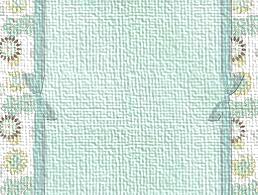 HAZIRLAYAN:Nİğmet YILMAZ
KUZULUK DR. ENVER ÖREN ORTAOKULU
TEŞEKKÜRLER